The Workings of Mind and Body
Body and Behaviour
Altered States of Consciousness
Sensation and Perception
Anatomy = structure
Physiology = function
What do you know about Psychobiology?
Body and Behaviour
The Nervous System
Central Nervous System (CNS) = brain + spinal cord
Spinal cord = nerves that run up and down the length of the back and transmit most messages between brain and body
Peripheral Nervous System (PNS) = nerves branching out from spinal cord
Peripheral Nervous System
Somatic controls voluntary movement of skeletal muscles
Autonomic controls internal biological functions (heart rate, breathing, blood pressure, digestion, etc.)
Sympathetic prepares body for emergencies or strenuous activity
Parasympathetic conserves energy and recovers
Neurons
Neurons = nerve cells
Synapses = gaps between neurons
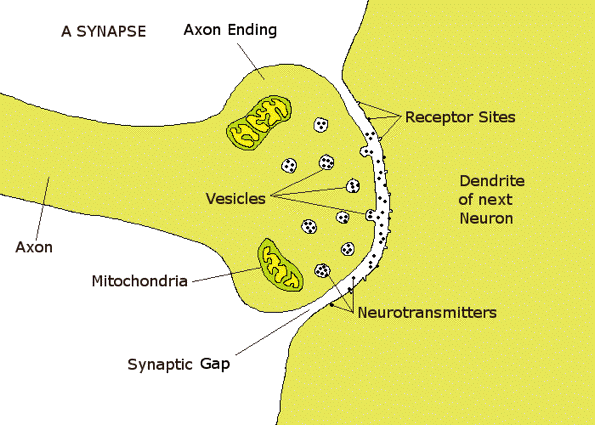 Neurotransmitters
Chemicals released by neurons that determine the rate of firing
Quiz 6-1
We have 3 Brains
Hindbrain
Cerebellum: posture, balance, voluntary movement

Medulla: breathing, heart rate, reflexes

Pons: bridge between spinal cord and brain, produces sleep chemicals
Midbrain
Integrates sensory information and relays it upward
Brainstem (spinal cord + hindbrain + midbrain) covered by Reticular
 Activating System: alerts brain to incoming signals, controls sleep cycle
Forebrain
Limbic system:
Thalamus: integrates & relays sensory information (except smell)
Hypothalamus: body temperature, hunger, thirst, sex
Amygdala: violent emotions
Hippocampus: forming new memories
* 80% of the brain by weight
http://bigthink.com/videos/from-nose-to-brain-the-neurology-of-smell
Forebrain
Cerebrum: divided into 2 hemispheres
Left: verbal, mathematical, analytical, right side of the body
Right: non-verbal, spatial & visual relations, patterns, creativity/intuition, left side of the body
Corpus Callosum: membrane separates hemispheres
May be severed to control epileptic seizures (massive uncontrolled electrical activity)
90% of population right handed
Most primitive tools right handed
Forebrain
Cerebral Cortex (outer layer): learning, memory, reading, abstract information 
Lobes:
Occipital: vision
Parietal: body senses
Temporal: hearing, memory, emotion, speaking, advanced visual processing
Frontal: organization, planning, creative thinking, working memory
Most violent criminals have abnormal
frontal lobe
Methods used to study the brain:

Stimulation (memory, smell)
Lesions (monkeys, lobotomy)
Accidents (Phineas Gage)
Recording (EEG)
Imaging (CAT, PET, MRI)
Studying the Brain
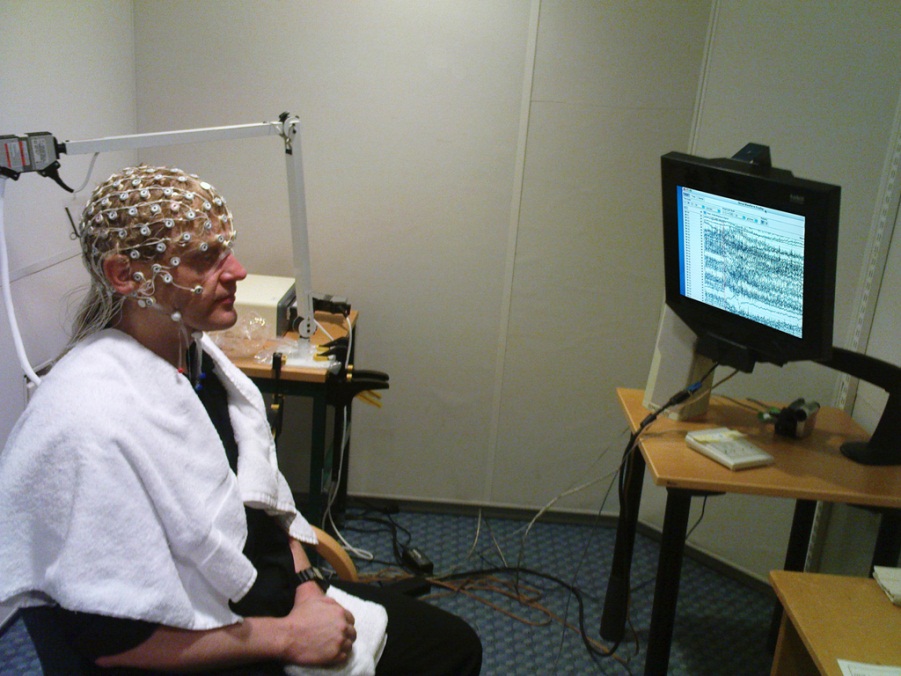 Electroencephalograph (EEG):

Machine used to record electrical
activity

Overall activity rises and falls 
rhythmically in waves

Pattern depends on state of
consciousness
EEG
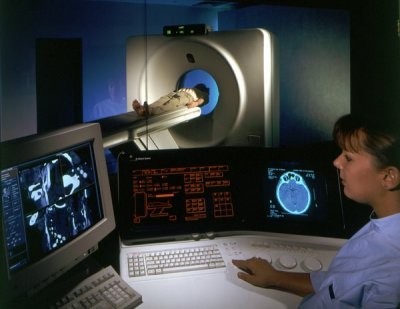 Computerized Axial Tomography (CAT):

Machine used to pinpoint injury / brain
deterioration

Uses x-ray beam absorption
CAT
Positron Emission Tomography (PET):

Machine used to see which areas of the
brain are active while performing tasks

Radioactive dye is injected into the
bloodstream
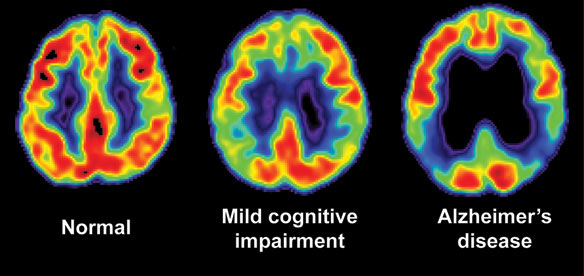 PET
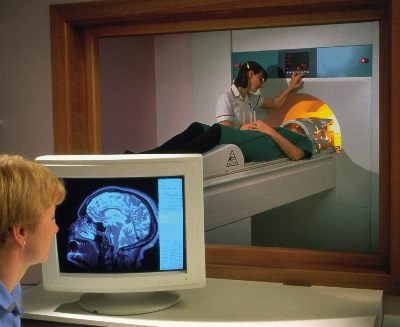 Magnetic Resonance Imaging (MRI):

Machine used to study brain structure
and activity

Helps to locate tumors or brain damage

Non-harmful radio frequencies pass 
through the brain
MRI
Quiz 6-2
The Endocrine System
Chemical communication system
Endocrine glands (ductless glands) release hormones directly into bloodstream
Pituitary gland is center of control, secretes lots of hormones, controls growth, water & salt metabolism
Hormones
Endocrine system uses hormones to send messages through the bloodstream
Hormones are chemicals that carry a message (some chemicals are also  neurotransmitters)
Adrenal glands also produce
cortical steroids.

Adrenaline = Epinephrine
Quiz 6-3
Heredity & Environment
Heredity = genetic transmission of characteristics from parents to their offspring
Genes = basic building blocks of heredity
Twins
Identical: Monozygotic (one fertilized egg) – same heredity

Fraternal: Dizygotic (two different eggs fertilized by two different sperm) – heredity like any siblings
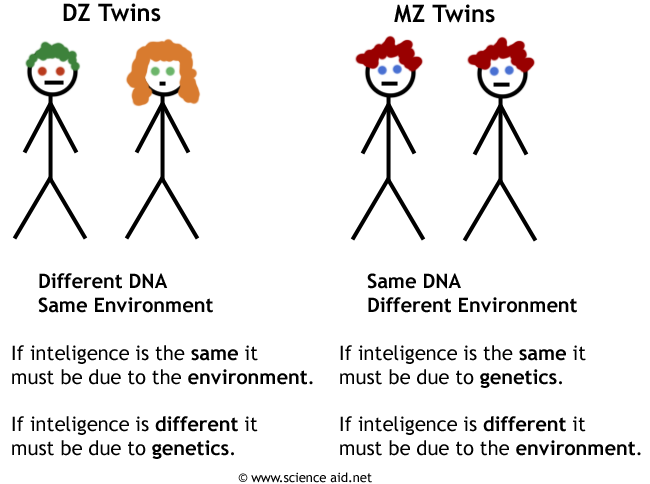 Nature vs Nurture
Sir Francis Galton
John Watson
Quiz 6-4
Altered States of Consciousness
Consciousness = state of awareness, including feelings, sensations, ideas and perceptions
Circadian Rhythm = rhythm of daily activity and inactivity (internal clock)
Accidents increase 8% when DST starts (sleep deprivation – traffic accidents, Three Mile Island, Chernobel, Exxon
Altered state = change in mental processes (sensations, perceptions, thoughts)
Consciousness
Why do we sleep?
Restorative / “recharge batteries”
Hibernation / conserve energy
Adaptation / survival
Clear the mind
Process information / solve problems

We spend 1/3 of our lives asleep. 
How many years is that so far?
Sleep
REM 15-45 minutes/cycle
What’s altered when we sleep?
What happens while “falling” asleep?
3-4 cycles/night
75% NREM sleep
The Sleeping Brain
Stage 4 (deepest) sleep necessary – body will catch up if short – hard to wake (panic, confusion)
DJ Tripp’s New York fundraiser:
50 hours – hallucinations
100 hours – delirium
120 hours – needed stimulant to stay awake
150 hours – disorientation
200 hours – sinister hallucinations, ended
To sleep, perchance to live
Dreaming usually during REM sleep
REM sleep discovered by Kleitman and Dement
Dreams are realistic time (not split second)
Dreams are mental housekeeping - remove unneeded memories (Francis Crick)
Even mundane dreams hold meaning (Freud)
Interpretations since 5000 BC
Prehistoric people thought soul left body during sleep
Inuit people believe dreamers enter spirit world
…perchance to dream
Even daydreaming is good -> creativity
Quiz 7-1
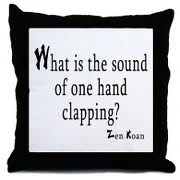 Meditation
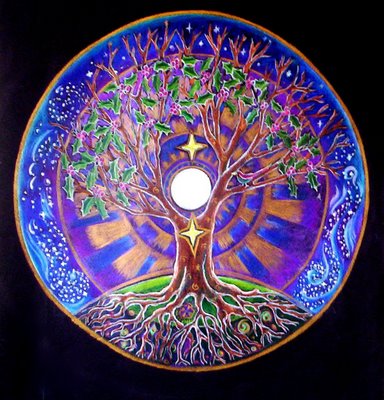 Focusing attention to clear mind and relax

Transcendental:
Mantra = repeated phrase (Sanskrit)
Koan = unsolvable riddle / question
Mandala = complex image
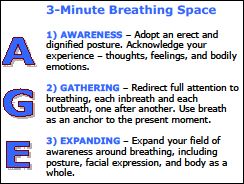 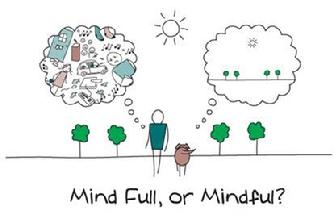 Meditation
Breathing

Mindfulness (focus on present)
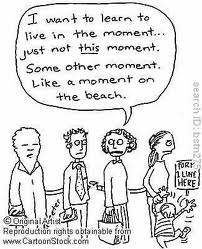 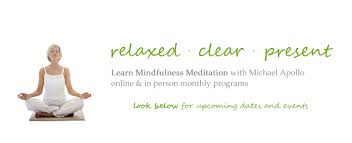 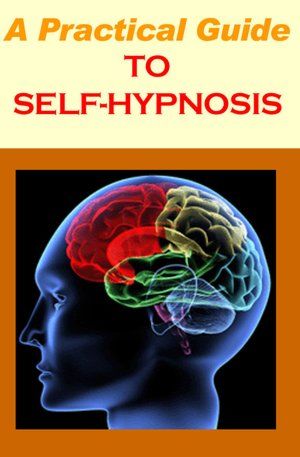 Hypnosis
State of consciousness in which attention is narrowly focused and responsive to suggestion
Patient cooperates with hypnotist…not controlled by

Posthypnotic suggestion made during hypnosis influences behavior afterward

Ernst Hilgard’s Neodissociation theory:
People who are hypnotized are suggestible
Consciousness has many different aspects which may become separated or dissociated
Self-hypnosis = self induced state of hypnosis (patient retains control and responsibility)
Hypnotic Analgesia
Pain reduction after hypnosis

May be used to manage pain not reduced by other treatments or even conduct surgery
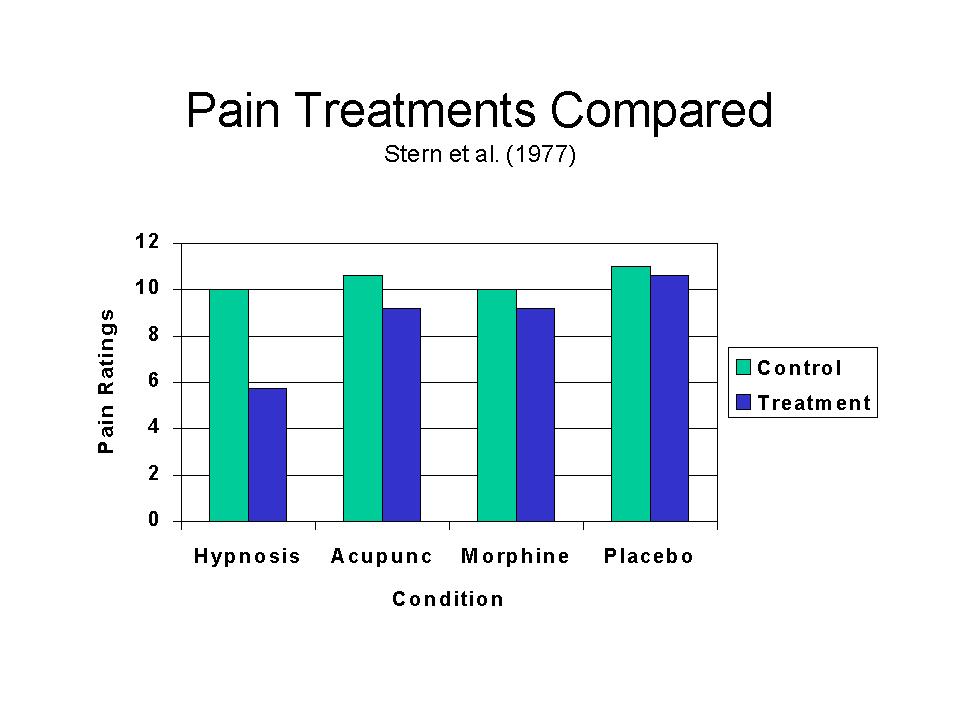 Biofeedback
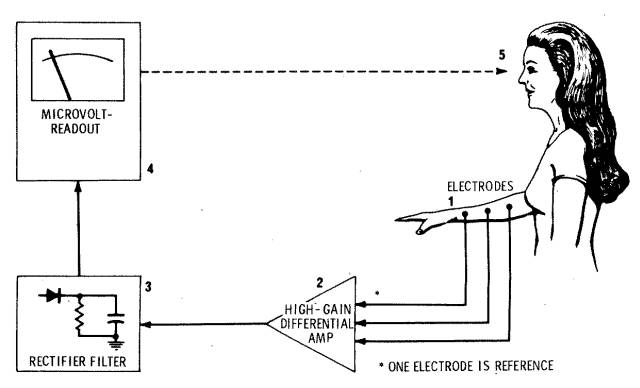 Process of learning to control bodily states with the help of machines monitoring them:
Brain waves
Heart rate
Blood pressure
Skin temperature
Sweat
Success treating asthma & migraines
Quiz 7-2
Sensation and Perception
Sensation = stimulus activates a receptor

Psychophysics = study of relationship between sensory experiences and physical stimuli that cause them

Perception = organization of sensory information into meaningful experiences
Sensation and Perception
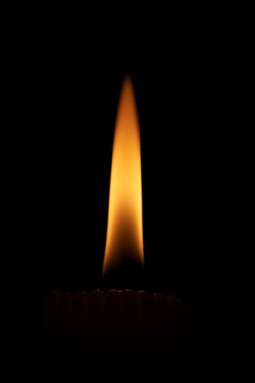 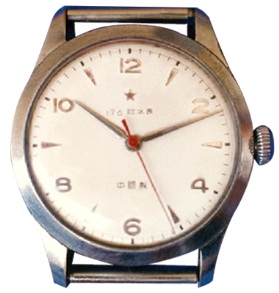 Absolute Threshold
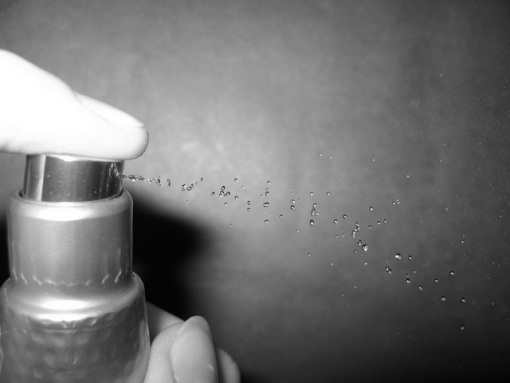 Weakest amount of a stimulus that can be detected half the time
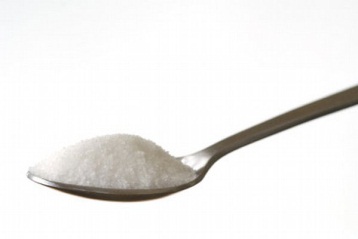 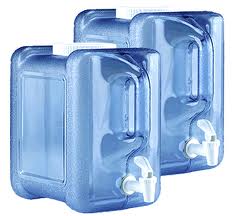 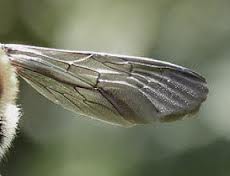 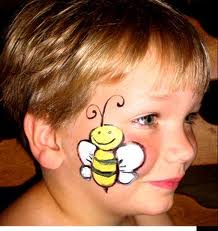 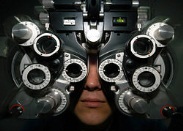 Difference threshold = minimum difference detected between two stimuli
Just noticeable difference = minimum change in intensity of a stimulus a person can detect
Weber’s Law = the larger/stronger the stimulus, the larger the change required for a difference to be noticed
Voltage +2X -> Shock +8X
Light up +3X -> Brightness +1X
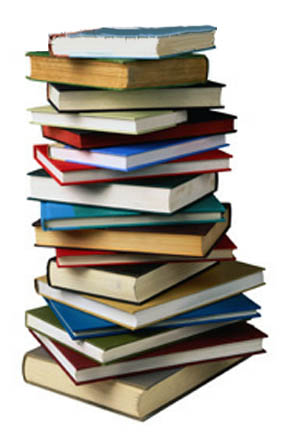 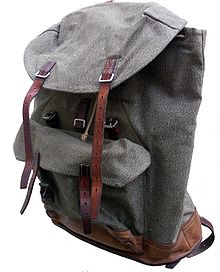 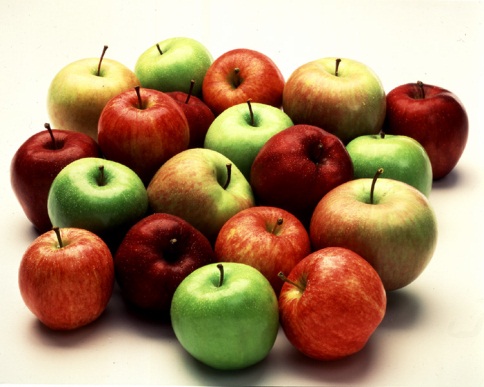 Difference
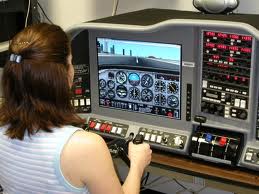 Signal detection theory = tendency to make correct judgements in recognizing a stimulus against background of competing stimuli

Pre-attentive process = method of automatically extracting information from a stimulus
Attentive process = consider one part only
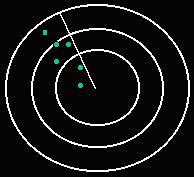 Signal detection
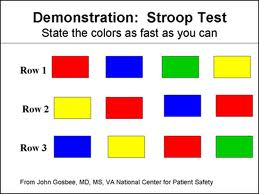 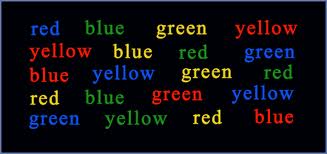 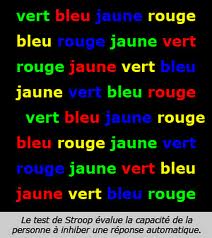 Stroop effect
Sensory adaptation
Skin adapts to cold pool
Stop noticing perfume
Quiz 8-1
Pupil regulates amount of light entering eye
Lens changes shape to focus light on retina
Retina has 75-150 million rods (low light receptor cells) and 6-7 million cones (high light color receptor cells)
Color blind 8%M 1%F (most R/G, some Y/B)
Blind spot where optic nerve adjoins retina
Binocular fusion combines images from 2 eyes into single focused image
Retinal disparity (difference between image received by each eye) produces depth perception
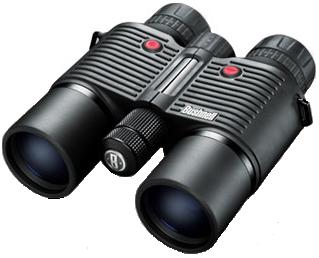 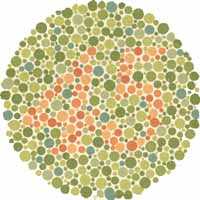 Vision
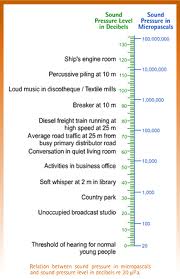 Stimulated by sound waves:
Not electromagnetic
Frequency of vibration produces pitch
Sound pressure energy measured in decibels
Hearing
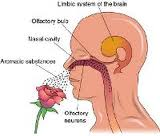 Smell: volatile (airborne) substances stimulate olfactory membrane and send impulses through olfactory nerve
Taste: Soluble substances stimulate taste buds and send impulses through sensory nerves
Chemical Senses
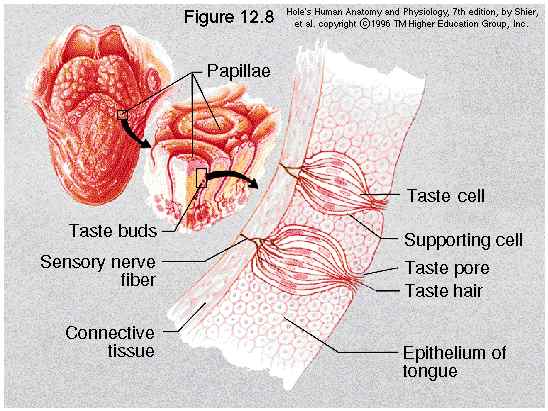 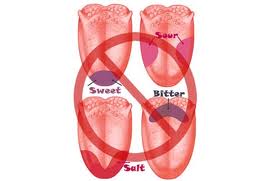 Vestibular system (balance):
Semi-circular canals in inner ear contain fluid and hairs
Movement of fluid stimulates hair cells and overstimulation produces dizziness / motion sickness
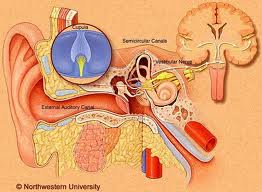 Balance
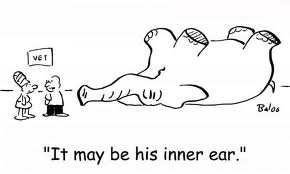 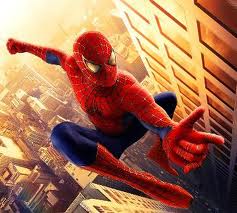 Sense of movement and body position
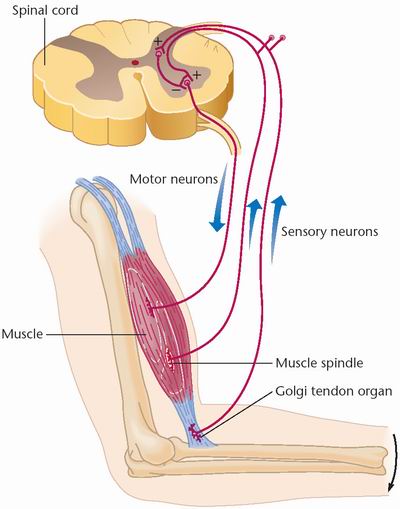 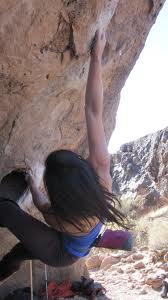 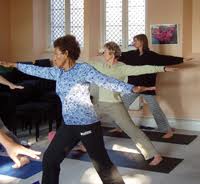 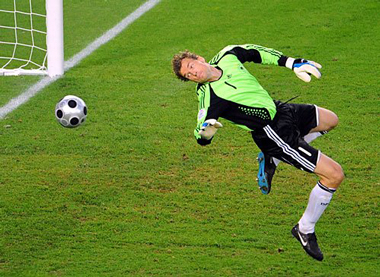 Kinesthesis
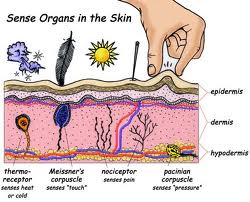 Gate control theory of pain = shift attention away from pain impulses to create competition
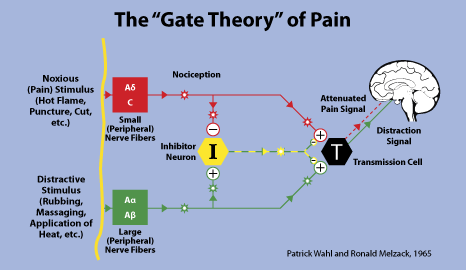 Skin Senses
Quiz 8-2
Gestalt
Organizing bits of information into a whole
Figure-Ground Perception
Discrimination between a figure and its background
Or selecting one voice in a crowd
Or selecting one instrument in the orchestra
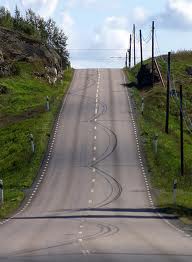 Perceptual Inference
Filling in the gaps in what our senses tell us
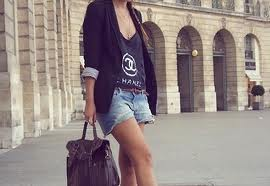 Subliminal Messages
Brief auditory or visual messages presented below the absolute threshold
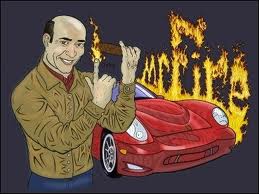 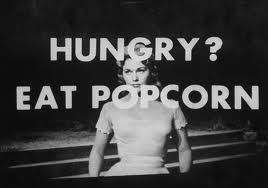 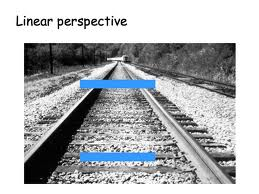 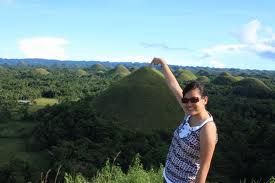 Depth Perception
Monocular cues:
Relative height
Interposition
Light and shadow
Texture-density gradient
Motion Parallax
Linear perspective
Relative motion
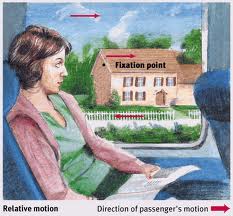 Constancy
We perceive objects the same way regardless of angle, distance or lighting
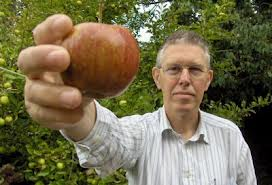 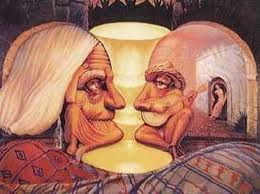 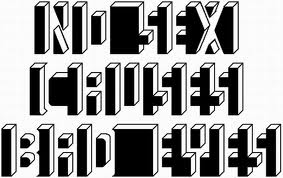 Illusions
Perceptions that misrepresent physical stimuli
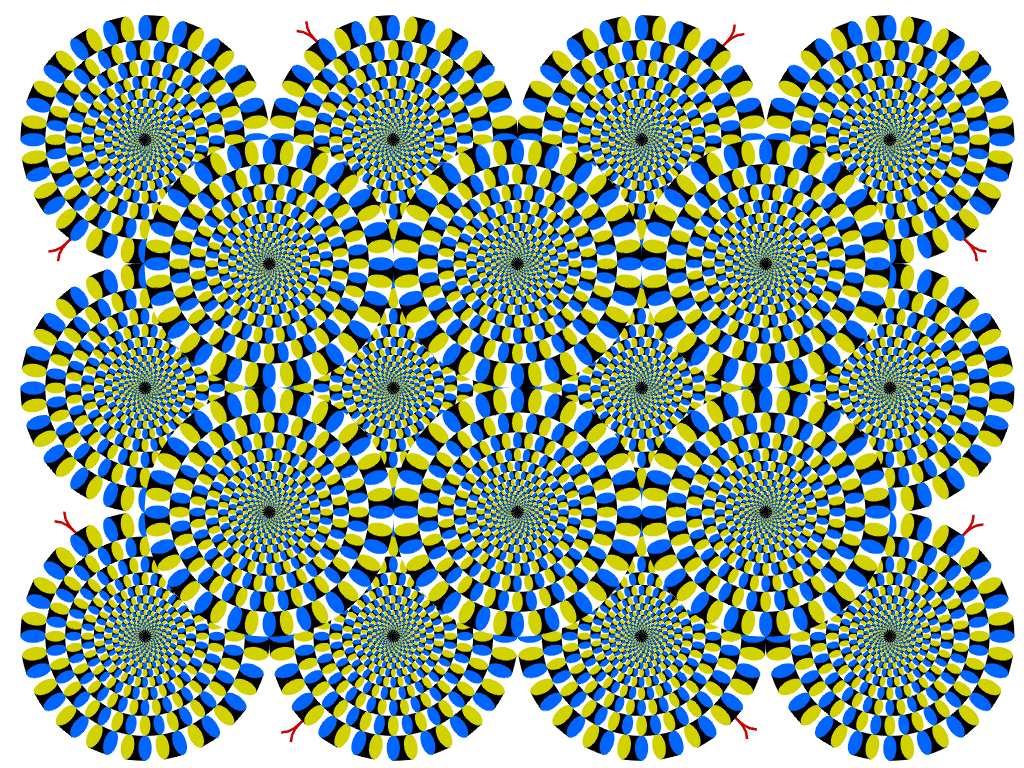 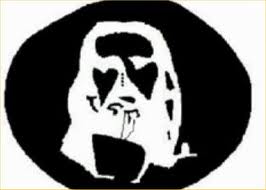 Gaining information from other than usual senses:
Clairvoyance – perceive objects or information
Telepathy – read / transfer thoughts
Telekenesis – move objects
Precognition – foretell events
Extrasensory Perception
Quiz 8-3